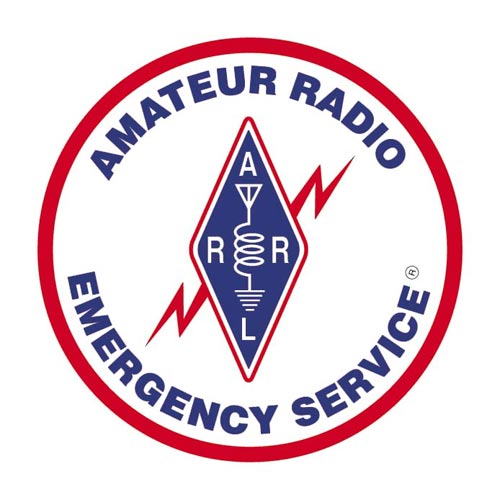 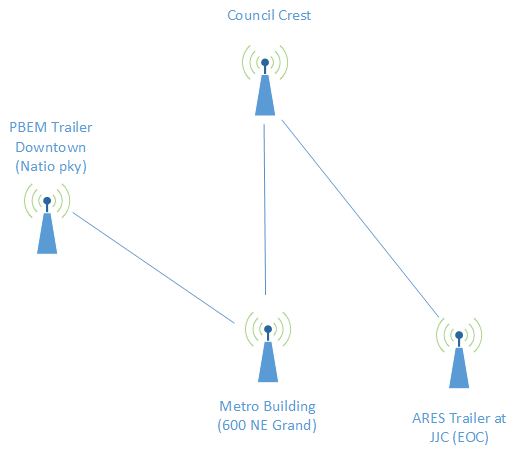 Multnomah County ARES
August 2017
MultnomahARES.org   Leadership@multnomahARES.org
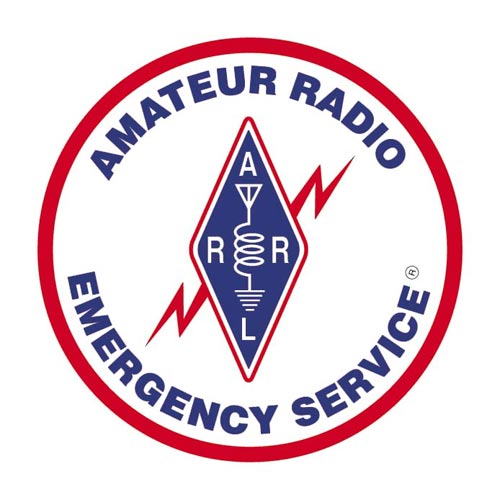 Welcome to the ARRL field unit for Multnomah County!
First Meeting?  Please introduce yourself!

Please sign the attendance sheet.
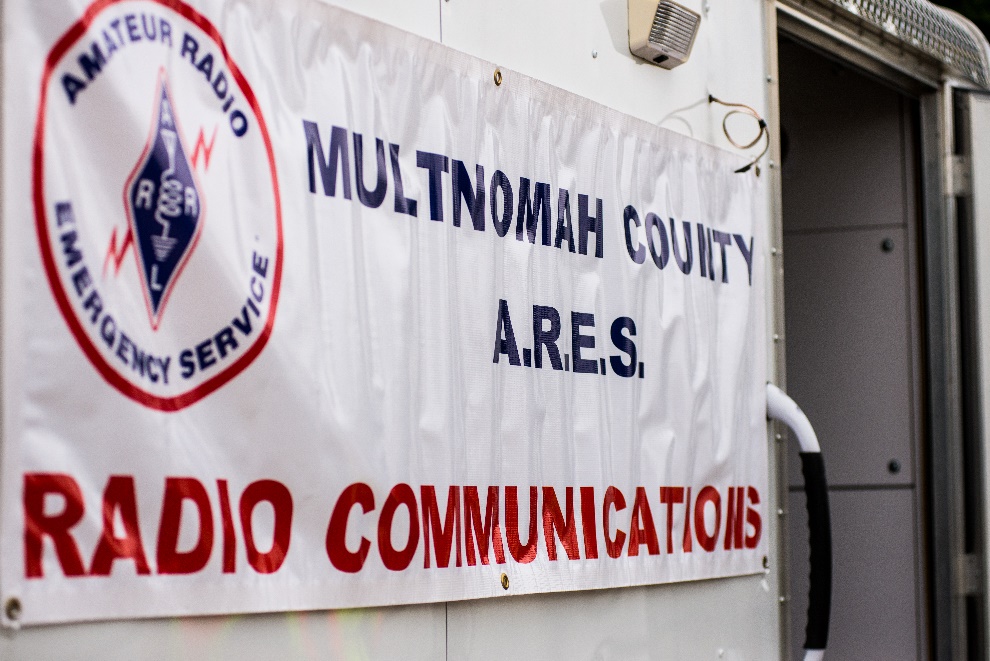 Photo: Robert Anglin
Leadership Team
Emergency Coordinator:  Nathan Hersey N9VCU
Assistant EC: Adam Karol KF7LJH
Assistant EC: Robert Anglin WX5TEX
Assistant EC: Deb Provo KK7DEB
Training Manager: Eli Pride W7ELI
Net Manager: Marino Duregon KG7EMV
Web Master: Brian Cochrane KE7QPV
PIO: Steve Hall W7RSH
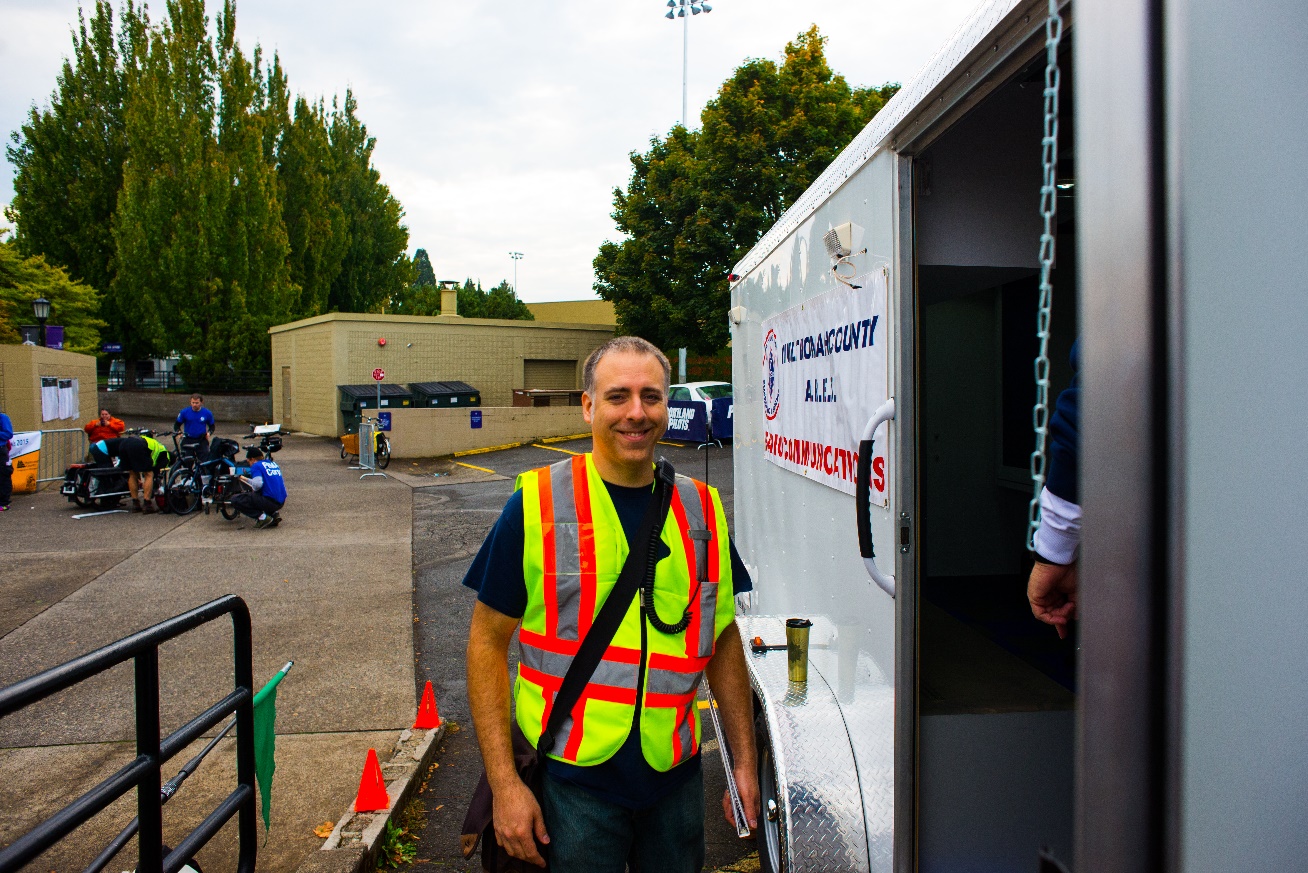 Photo: Robert Anglin
Team Leaders
A- Robert Anglin
B- Matthew Bradburn
C- Steve Hall
D- Nate Hersey
E- Eli Pride
M-Adam Karol
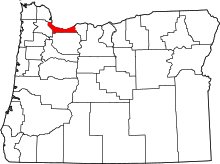 Regular Meetings and Nets
Clubs are where you can get ham stuff we don’t teach or drill!!!!
PARC: Fourth Friday of the Month, 7:30pm at Liberty Centre Building (W7LT.org) 
HARC: Third Thursday of the Month, 7:30pm MHCC Rm 1001 (WB7QIW.org) 

Digital Modes Training Net - first Tuesday of each month 8PM, 443.300 (100 Hz tone) 

THTN: 2nd and 4th Tues, 8:00 P.M. 147.180 (PL tone103.5)

ARES net: Wednesdays 7:00pm on 146.840

Neighborhood Emerg. Comms Training net (NECTN):        Sundays 8:00pm on 443.3 (+, 100Hz)
Agenda
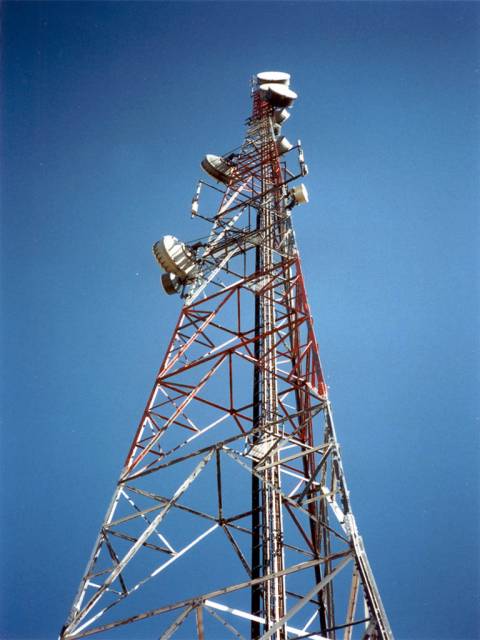 Leadership Updates

Events Completed

Events Upcoming

Training
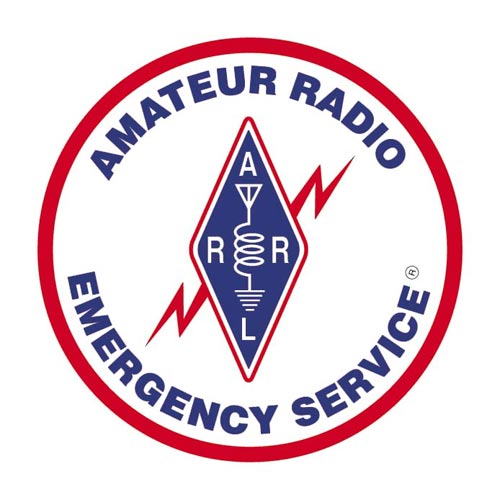 Leadership updates
Contact Leadership
Leadership@multnomahares.org
New Folks Q&A @ 6:15 prior to the meeting

State activity for Eclipse – Doug Jimenez et al.
August Multnomah Report – 83 Members / 233 Hours for July
PBEM training
UASI Repeater Funds
Packet Gateway Work
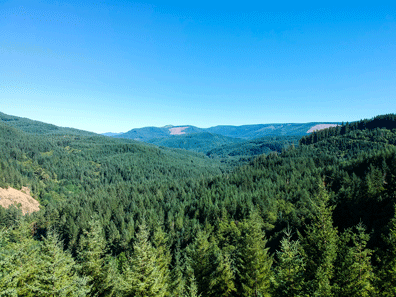 Events Completed
HF Campout
Charlie Mike Team Drill
Grant County Training
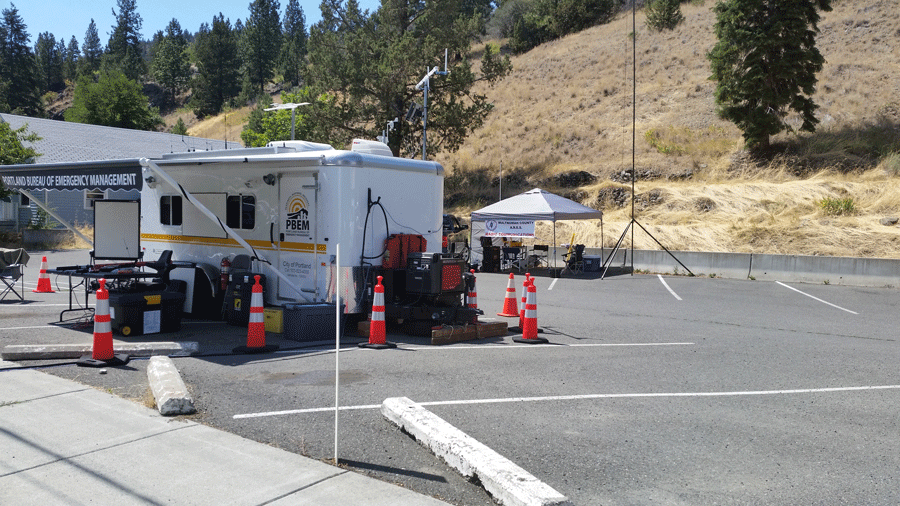 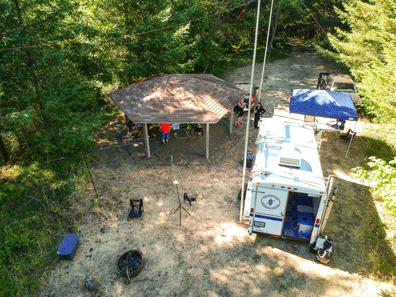 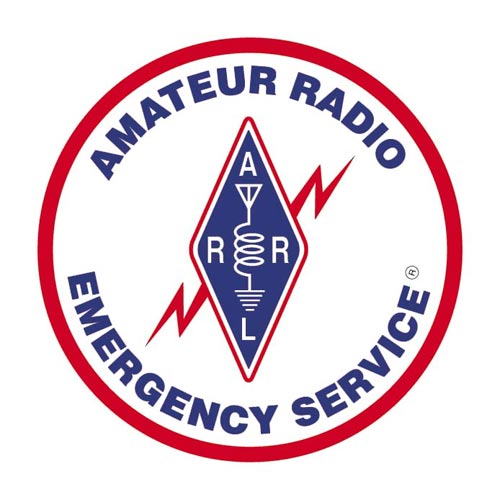 Events/Training Upcoming
Gresham Get Ready – 9/17

Hillsboro Air Show – 9/22 – 9/24

Marathon – 10/8

Tech Classes Sept 16th / 17th 
Tech Classes (YL) Oct 12th through 21st

Rickreall 10/21
Other Announcements?
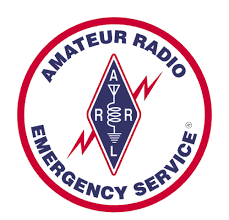 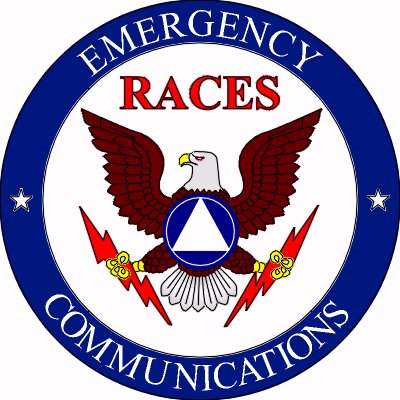